Использование дидактических игр в формировании фонематических процессов у старших дошкольников 
с нарушениями речи
Выполнила: 
учитель – логопед 
МБДОУ Д/с № 36 «Росинка» 
Емельянова Е. П.
Игры:
«ЧТО ЗВУЧАЛО?»
Логопед показывает ребёнку музыкальные инструменты, демонстрируя их звучание.  Затем ребёнку на глаза надевается специальная повязка. Логопед издаёт звуки, а ребёнок говорит, что звучало.
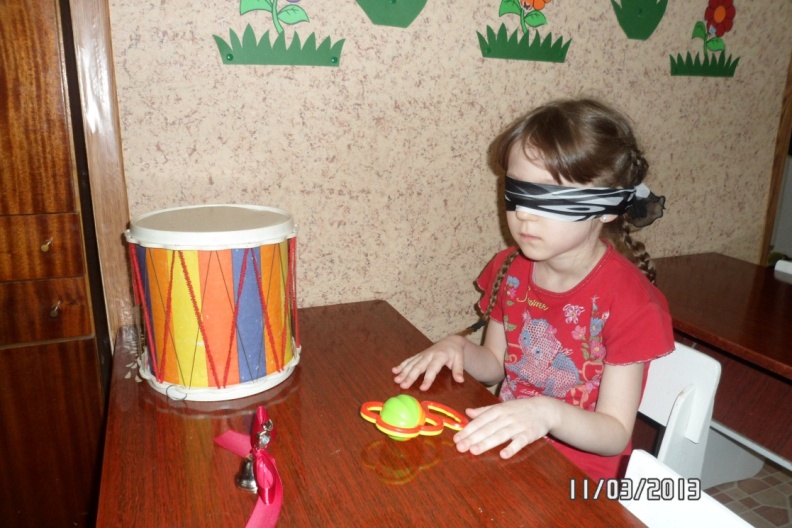 Игры на дифференциацию слогов и фонем
«БАБОЧКИ»
Логопед предлагает ребёнку усадить красных бабочек на ромашку. Красные бабочки – это гласные звуки: [а, о, у, и, ы, э]. Логопед произносит разные звуки, а ребёнок усаживает  бабочку на ромашку только тогда, когда услышит гласный звук.
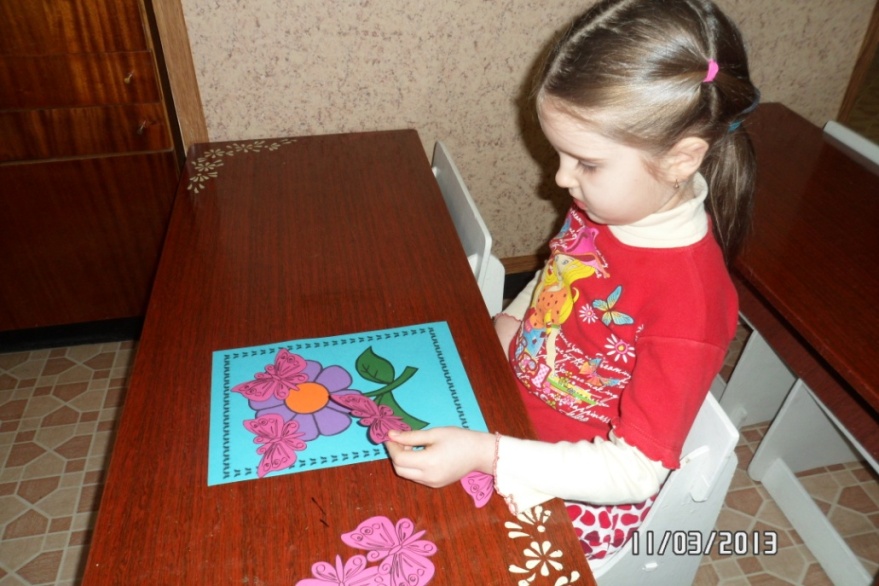 «ЛЯГУШКА  ЛОВИТ КОМАРА»Логопед называет звуки. Если ребёнок слышит этот звук, то закрывает зелёной фишкой большого комара, если нет такого звука, то синей фишкой маленького комара.
«ЗВЁЗДОЧКИ»
Логопед называет звук. Ребёнок, определяя, какой этот звук: гласный, согласный мягкий или согласный твёрдый, поднимает звёздочку соответствующего цвета.
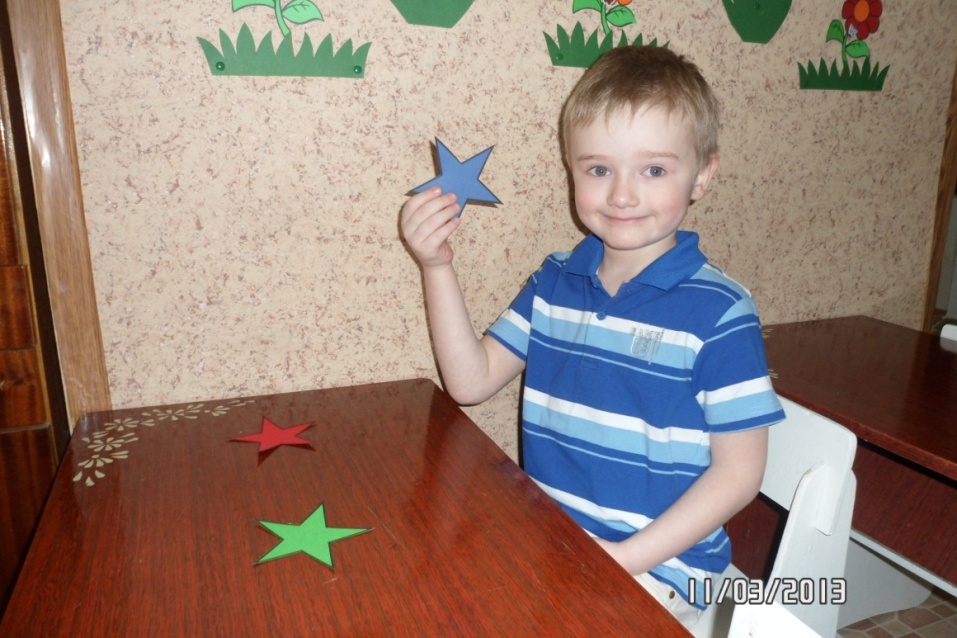 Игры на выделение первого и последнего звука в слове
«РЫБАЛКА»
С помощью удочки ребёнок «ловит» картинки из аквариума. 
По заданию логопеда нужно выделить из слова последний звук. Картинки: лук,  паук, жук, веник;  кот, кит,  крот.
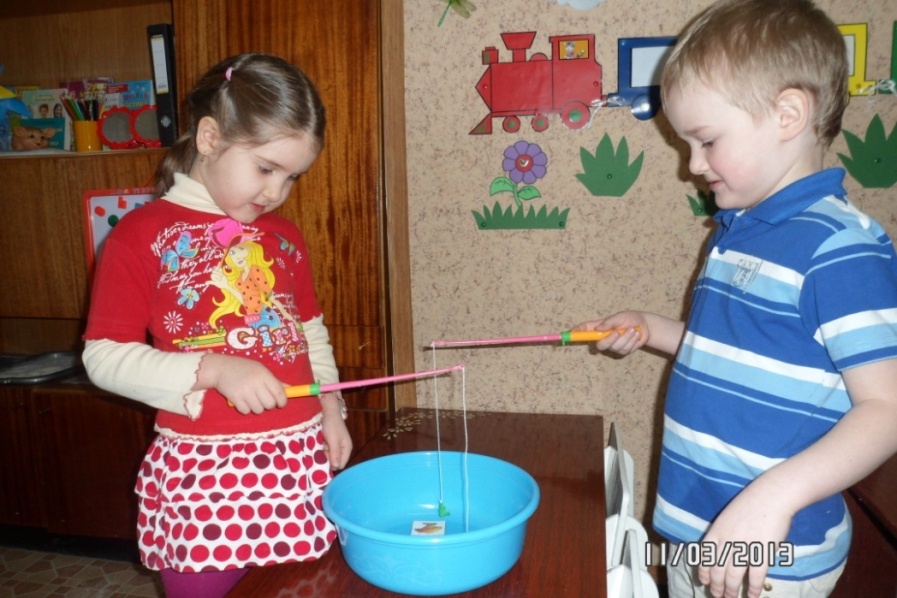 Игры на определение места звука в слове
«В КАКОМ ВАГОНЕ ЕДЕТ ЗВУК?»
Логопед показывает поезд с тремя вагончиками, показывает предметную картинку и просит показать, в каком вагоне едет звук: в начале, в середине или в конце?
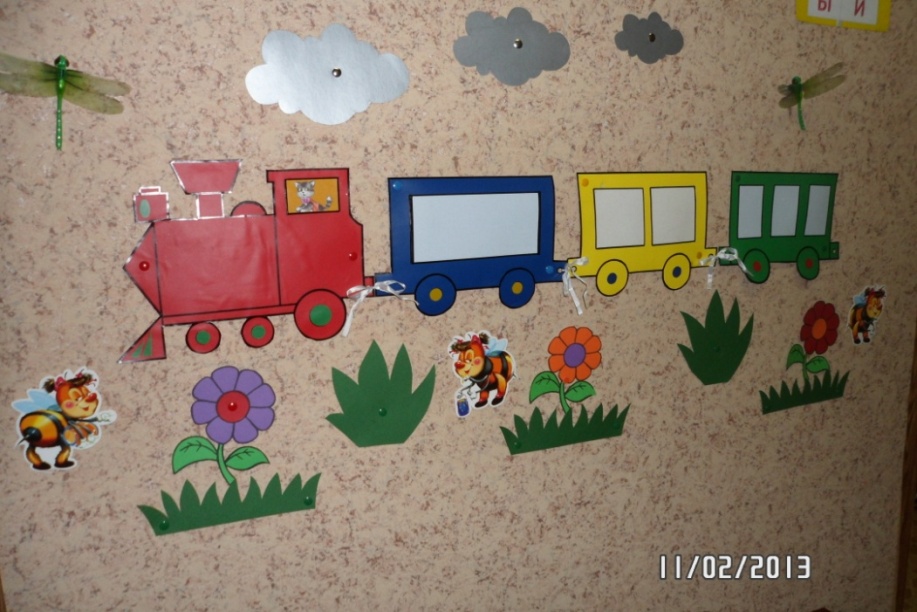 «ДОМ»
Логопед показывает домик, в котором три окна, нужно с их помощью показать, где находится определённый звук. Если в слове звук находится в начале слова, то картинку вставляем в первое окно, если в середине – во второе окно, в конце слова – третье окно.
Игры на определение количества и последовательности звуков в слове
«СХЕМА СЛОВА»
С помощью фишек красного, синего и зелёного цвета дети составляют звуковую схему слова.
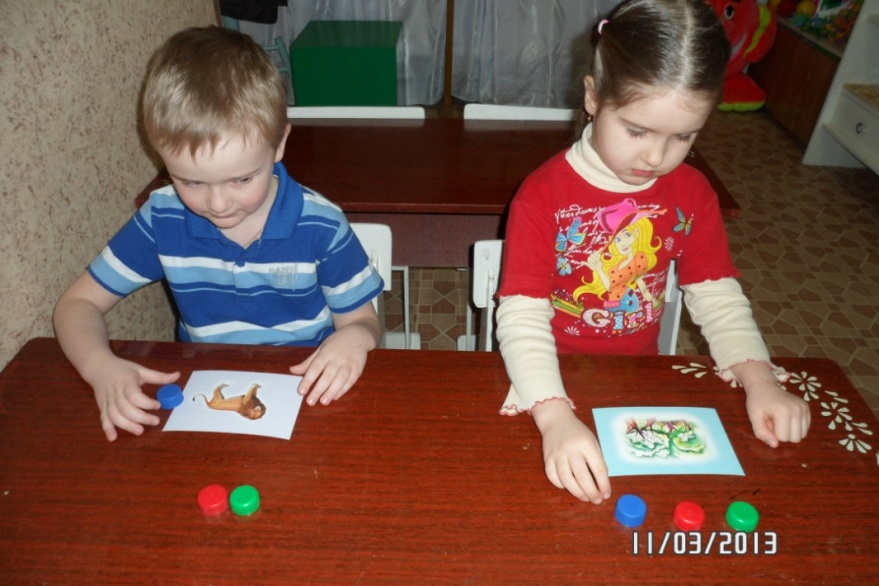 «ТУЧКА И ЗОНТИК»
Логопед показывает картинку. Ребёнок  называет её и при помощи капелек, падающих на зонтик, показывает количество слогов в  данном слове.
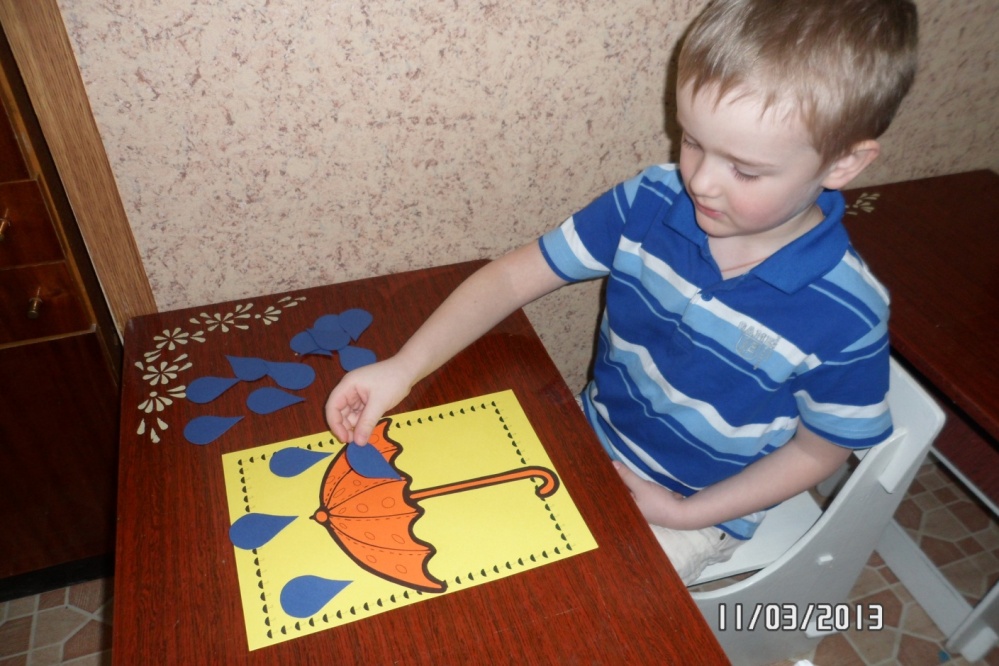